Example #1
A simple random sample of 36 “St. Bernard dog weights” yields a sample mean of 193 pounds. It is somehow known that the standard deviation of the population of all St. Bernard dog weights is 18 pounds. Test to see is their enough evidence to suggest the average weight of St. Bernard Dogs is incorrect?
Example #2
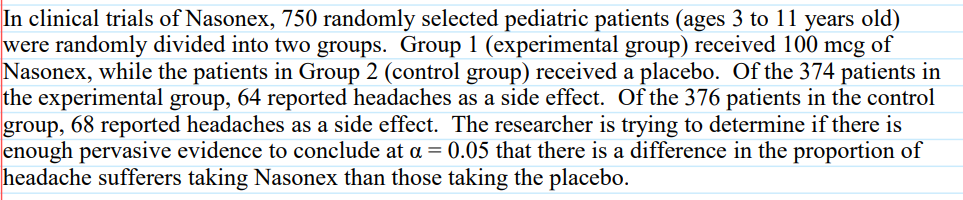 Example #3
A researcher reads a paper introducing a new test of executive function. The authors of the paper had known that the mean score on the new test was 51. The researcher believes that patients with schizophrenia will score less than the normal average on this test of executive function. They test 32 patients with schizophrenia. The average score for the patients is 42 with a standard deviation of 4.9.  Is there enough evidence to support the researcher's belief?